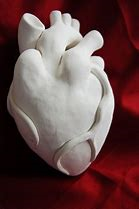 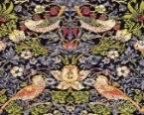 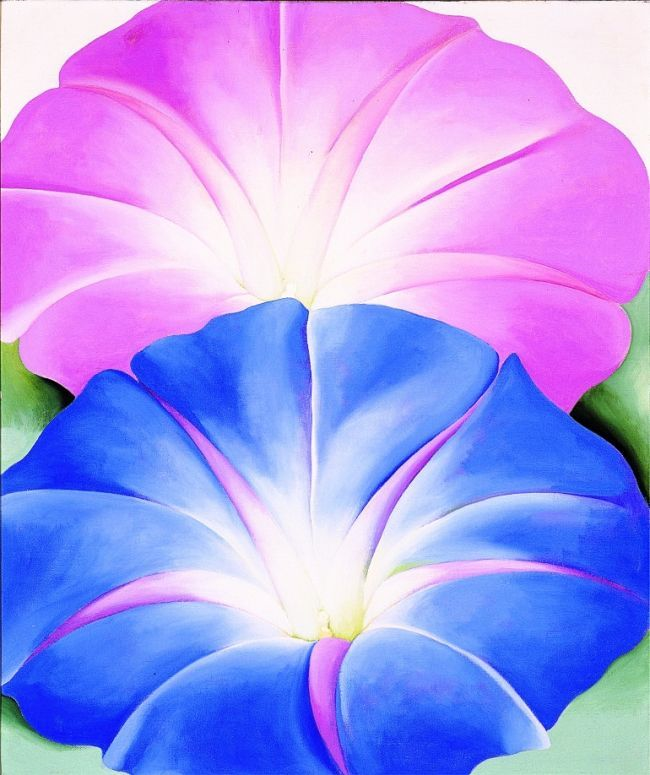 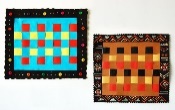 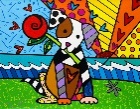 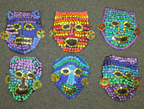 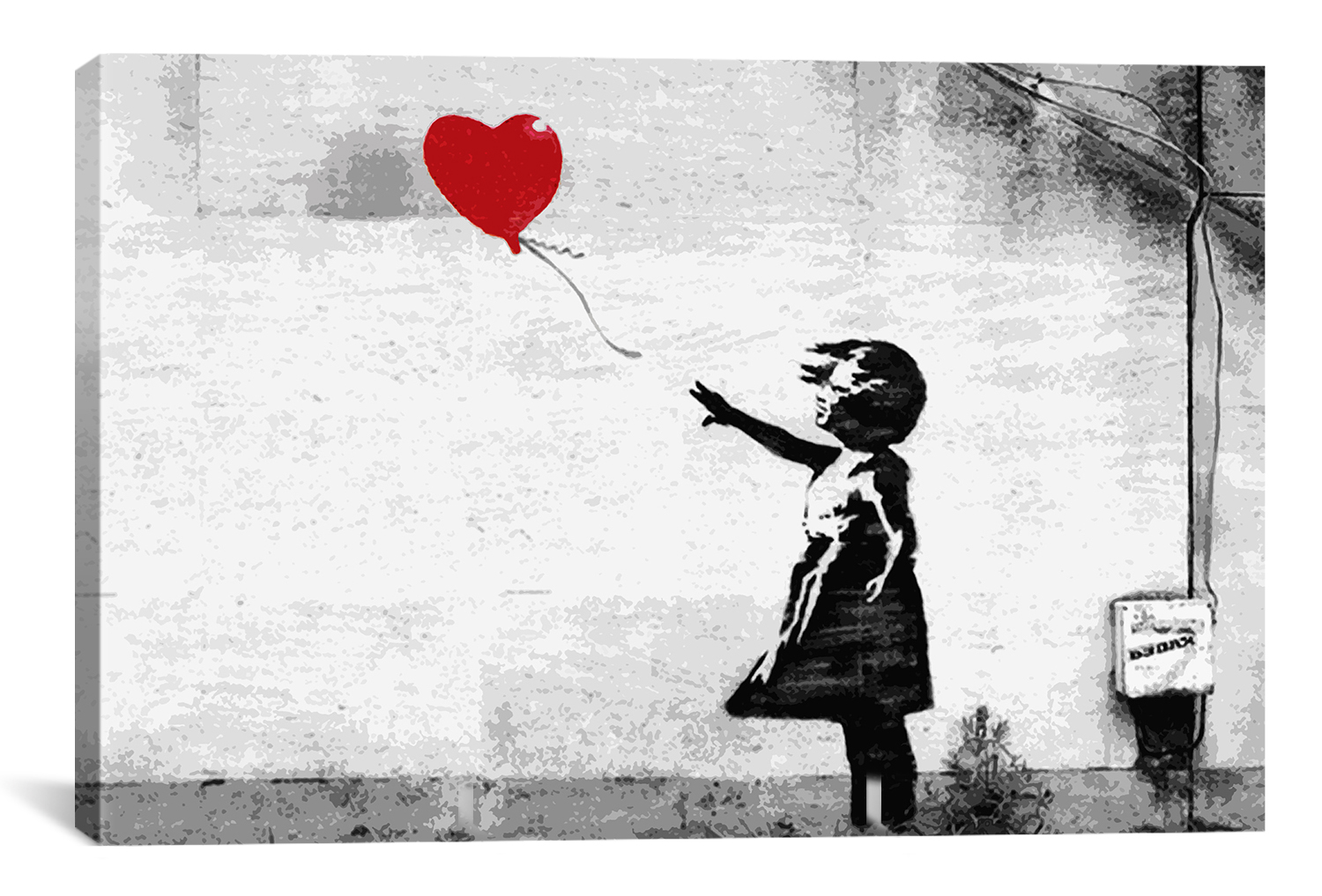 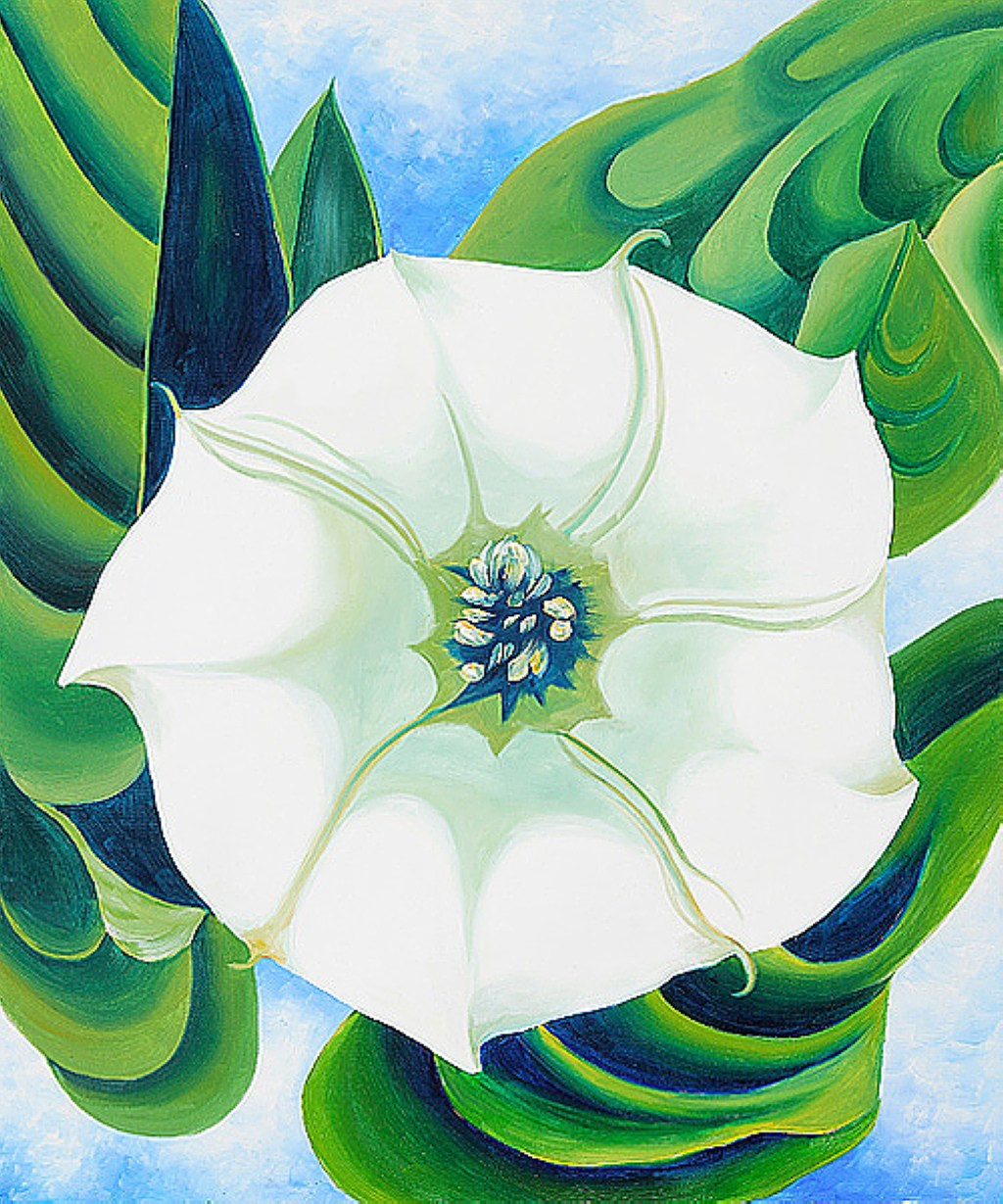 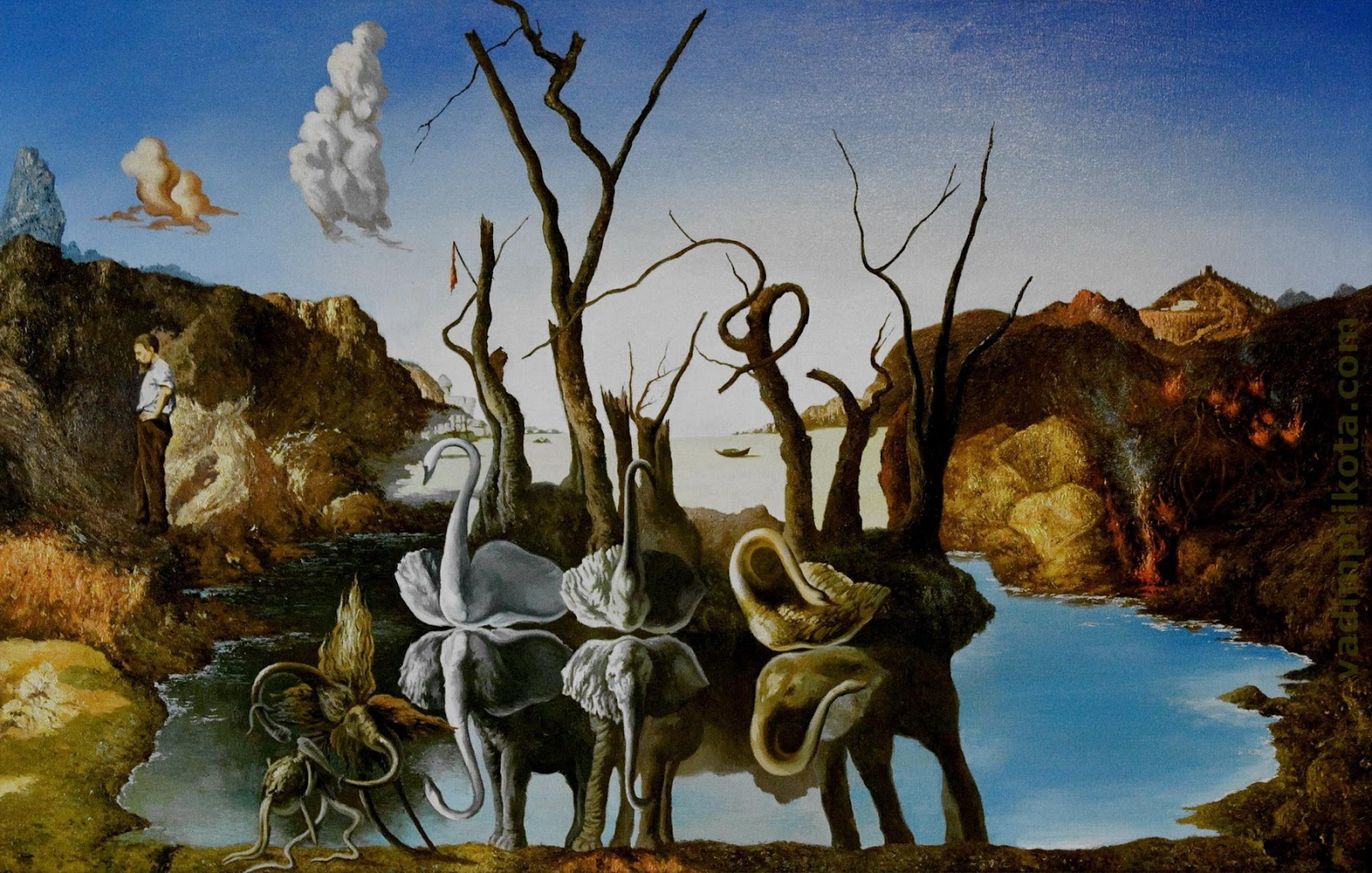 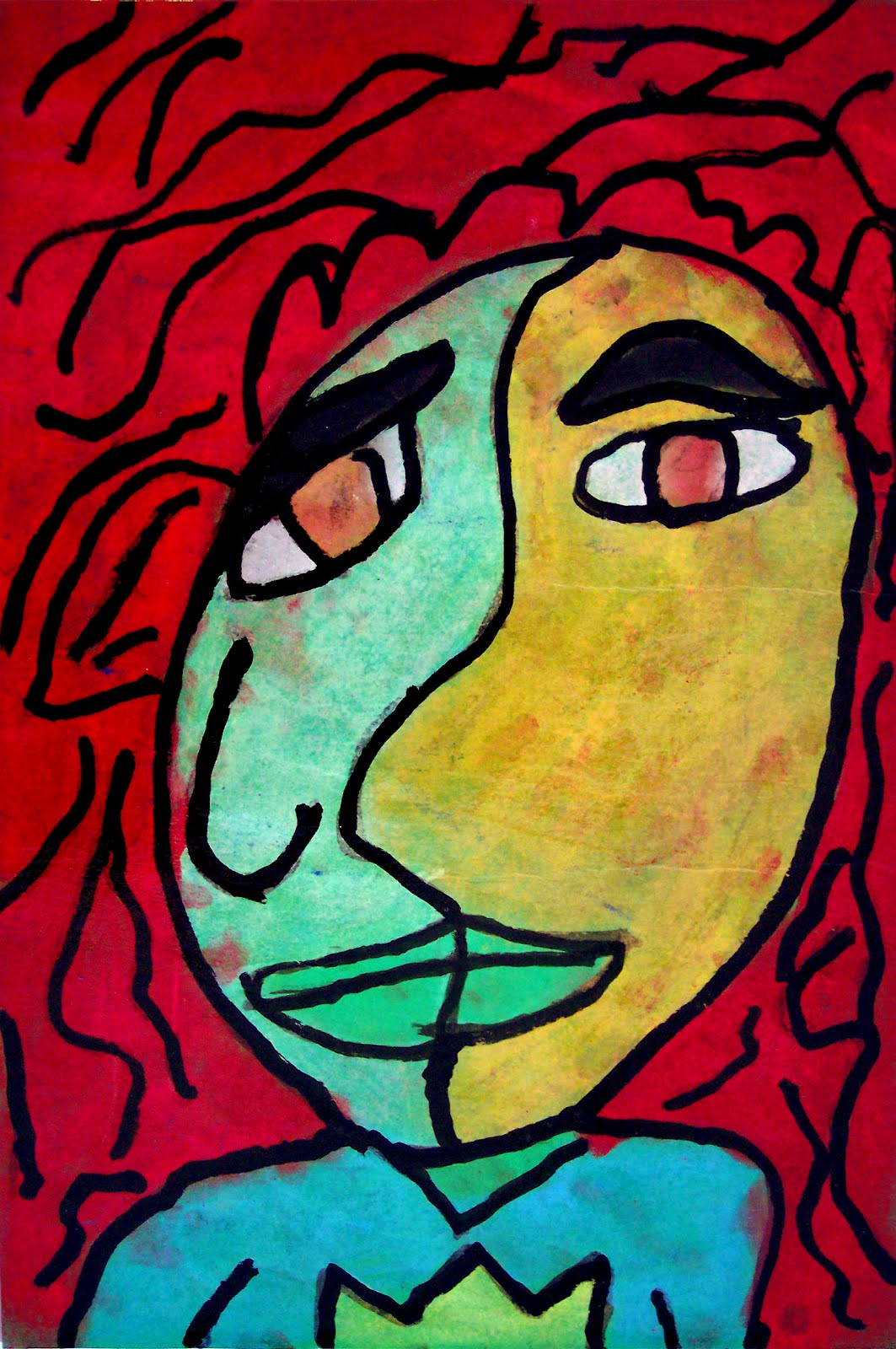 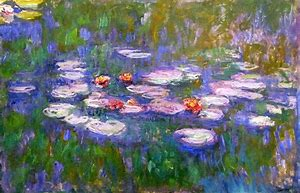 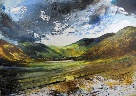 Year 1: Andy Warhol (painting portraits) Knowledge Mat
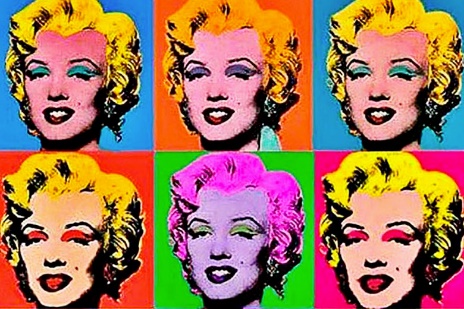 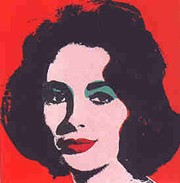 Year 1: Plants (watercolour) Knowledge Mat
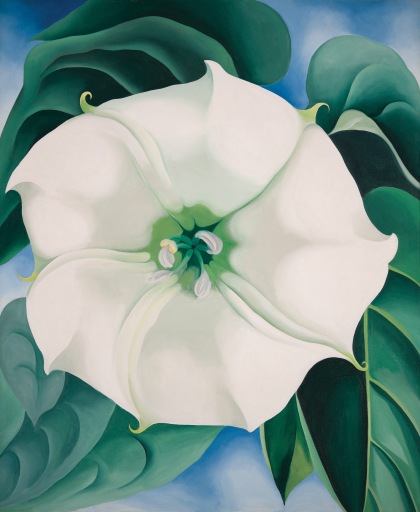 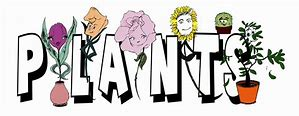 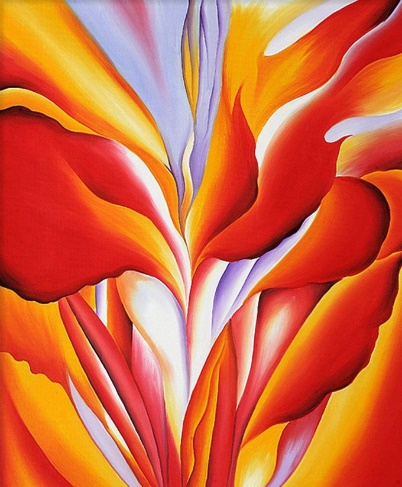 Year 1: Brazil (collage) Knowledge Mat
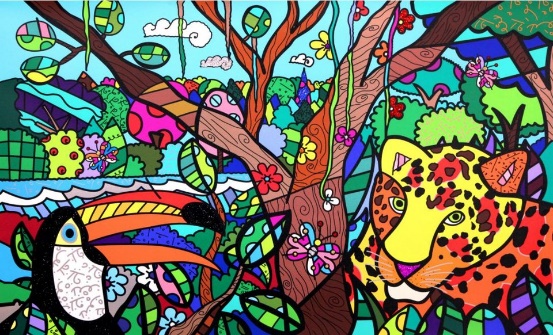 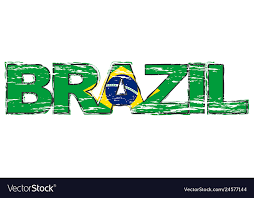 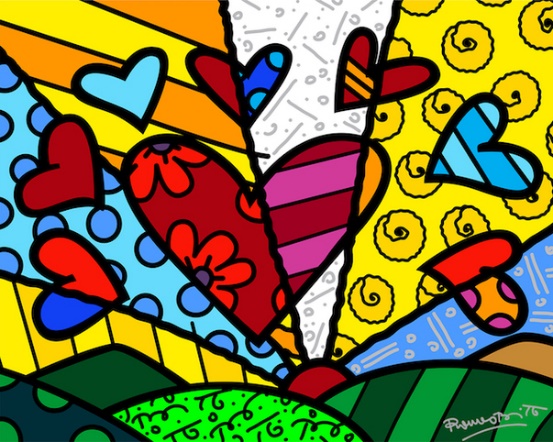 Year 2: Victorians (printing) Knowledge Mat
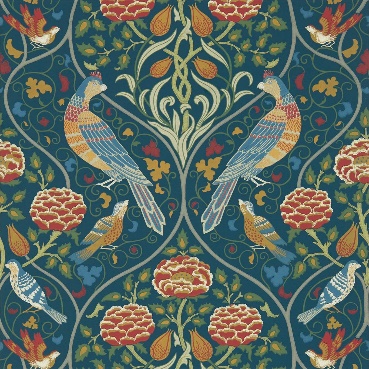 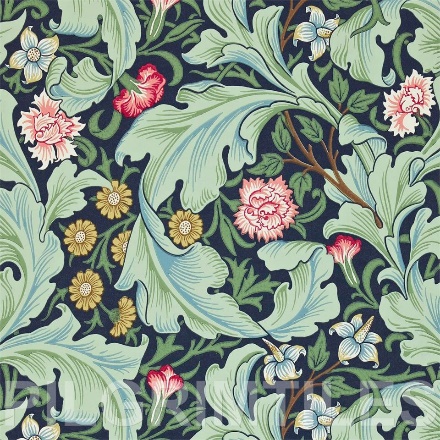 Year 2: Kenya (weaving) Knowledge Mat
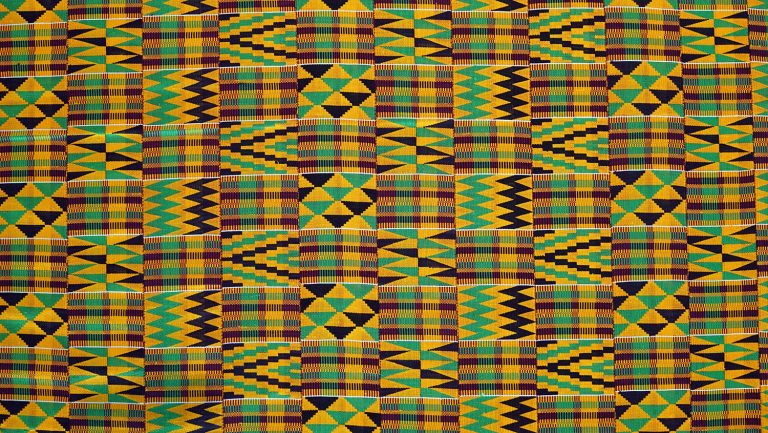 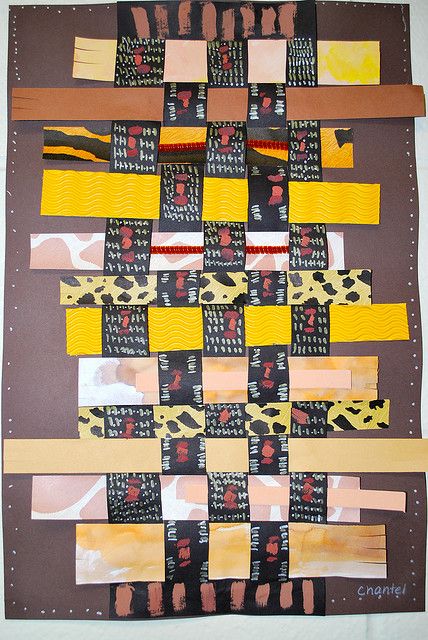 Year 2: Picasso (mixing colours) Knowledge Mat
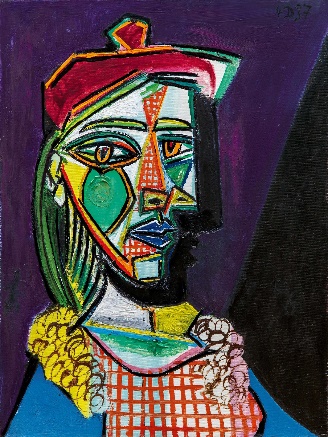 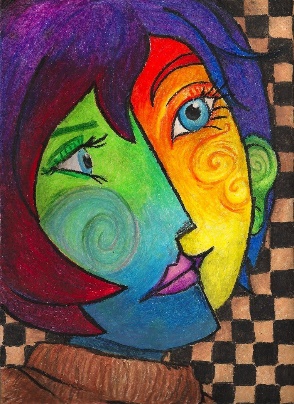 Year 3: Rocks (creating texture) Knowledge Mat
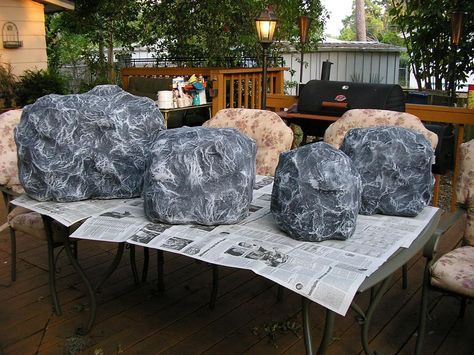 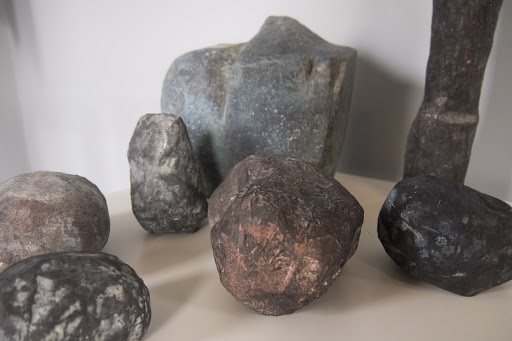 Year 3: Natural Disasters (watercolour background wash) Knowledge Mat
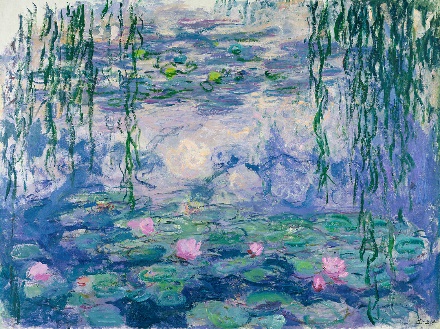 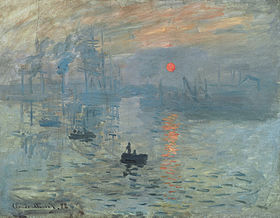 Year 3: Romans (texture with sewing) Knowledge Mat
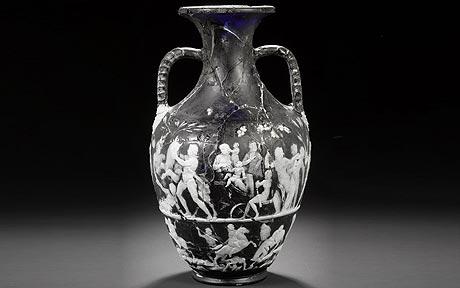 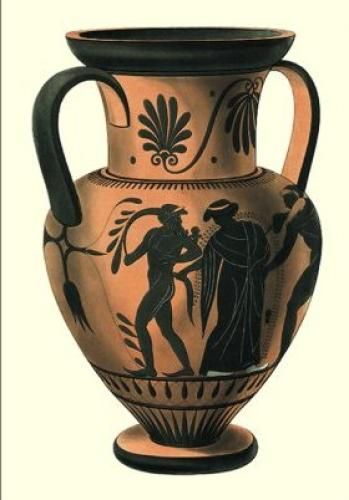 Year 4:  Anglo Saxons and Vikings (creating mood with charcoal) Knowledge Mat
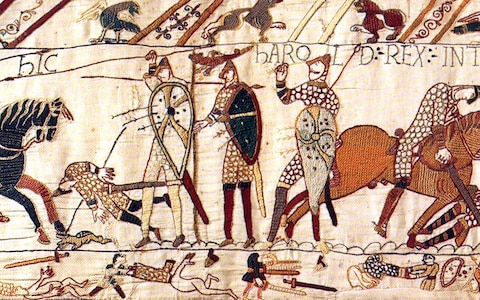 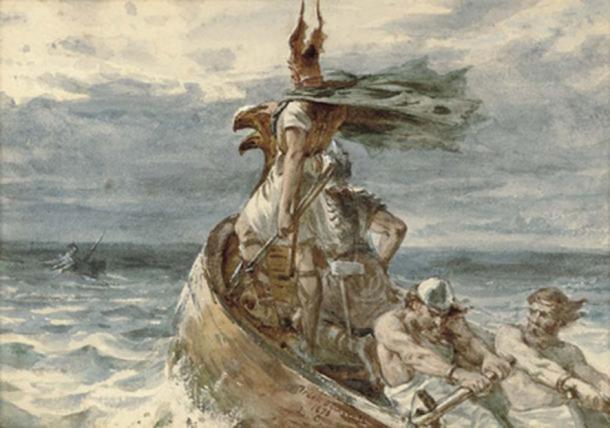 Year 4: Rivers and Mountains (oil pastels) Knowledge Mat
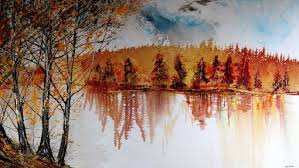 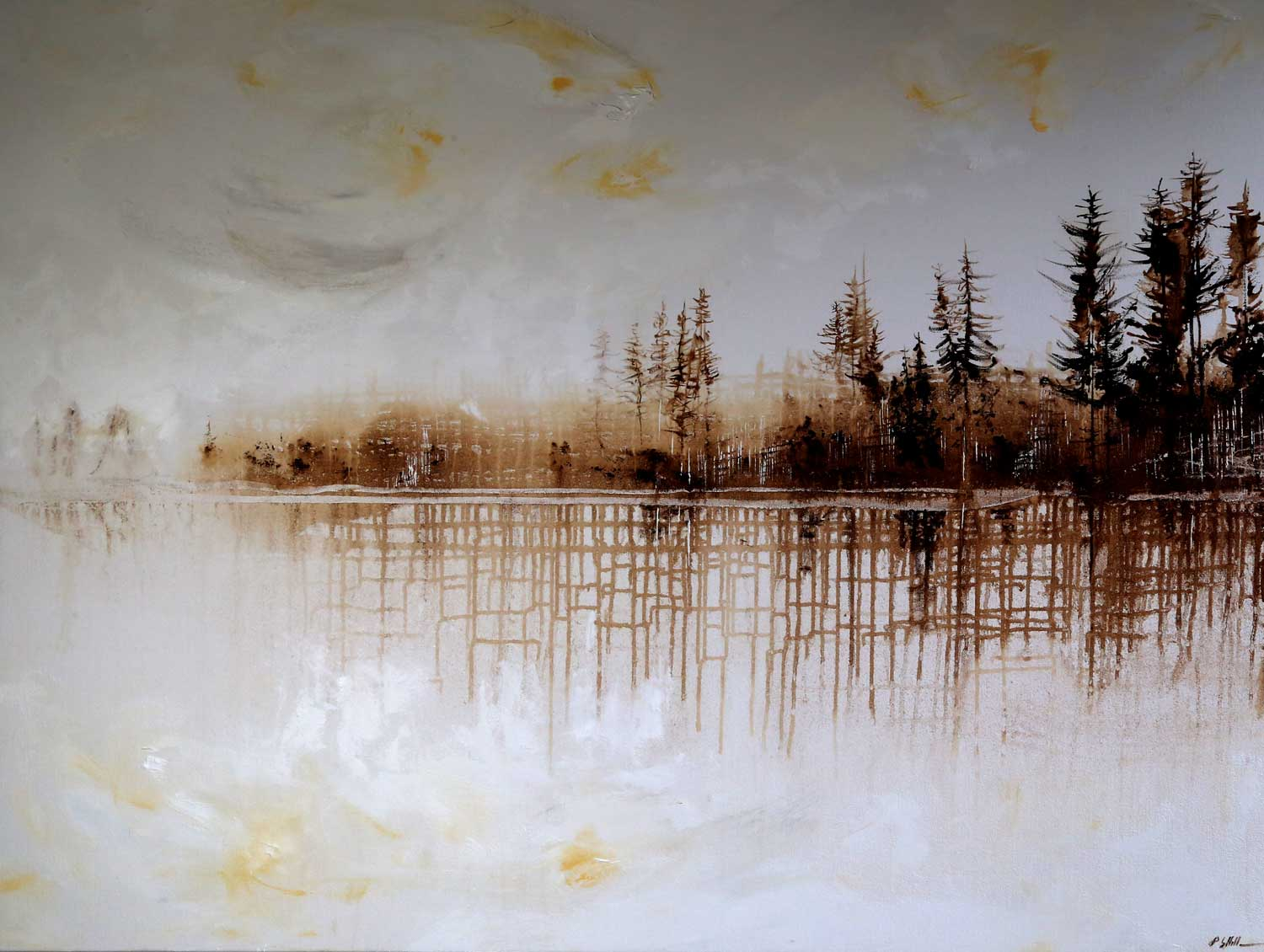 Year 4: Ancient Egyptians (sculpture) Knowledge Mat
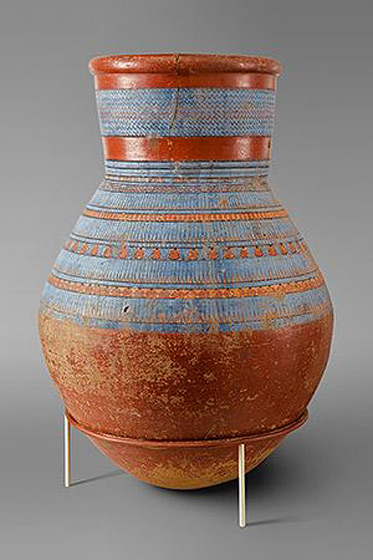 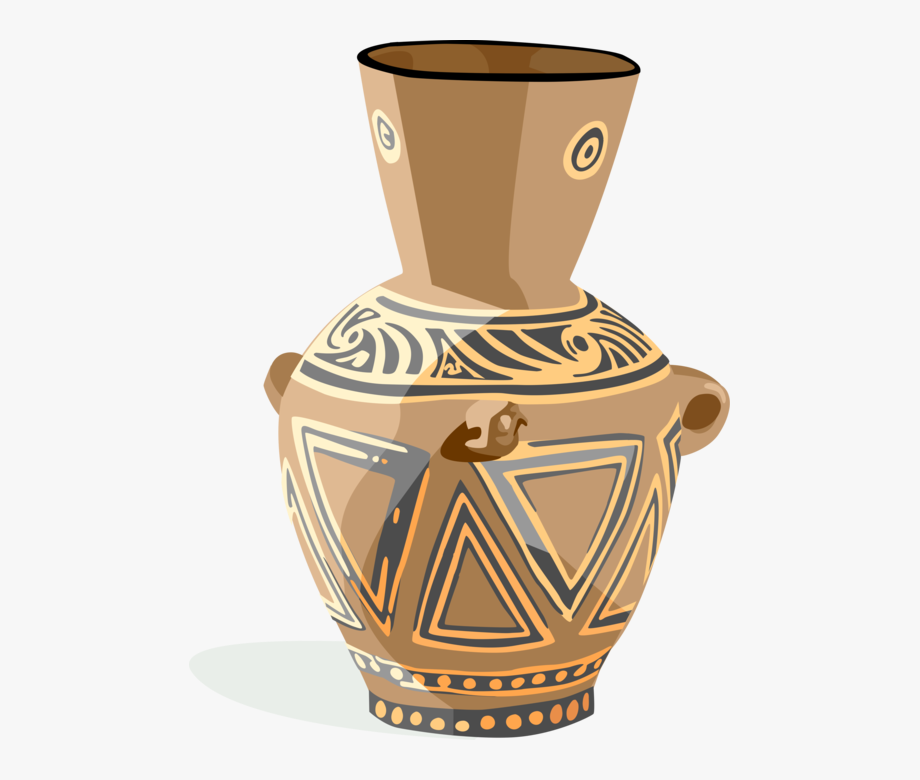 Year 5 Astro Art (watercolour/acrylic) Knowledge Mat
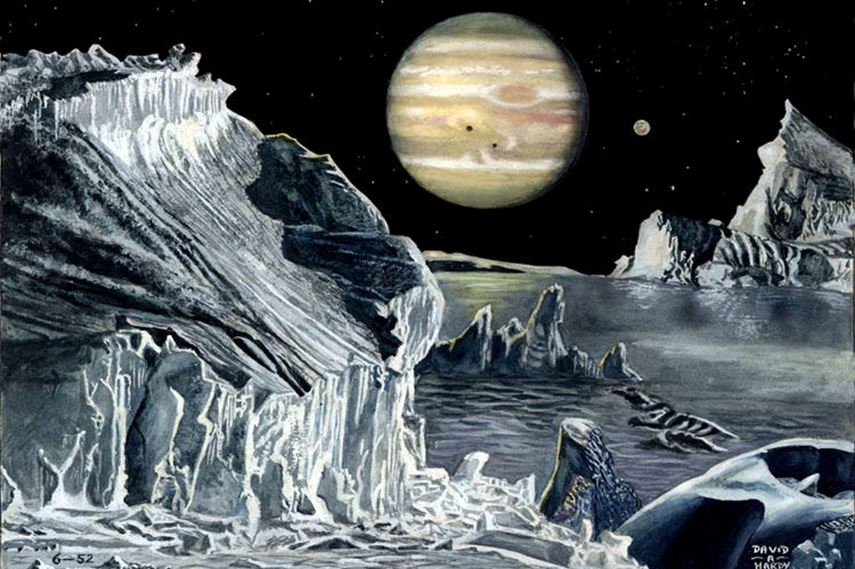 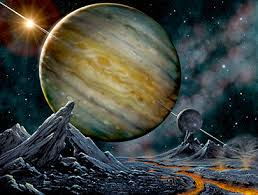 Year 5: Banksy (Digital Art) Knowledge Mat
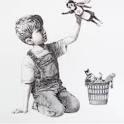 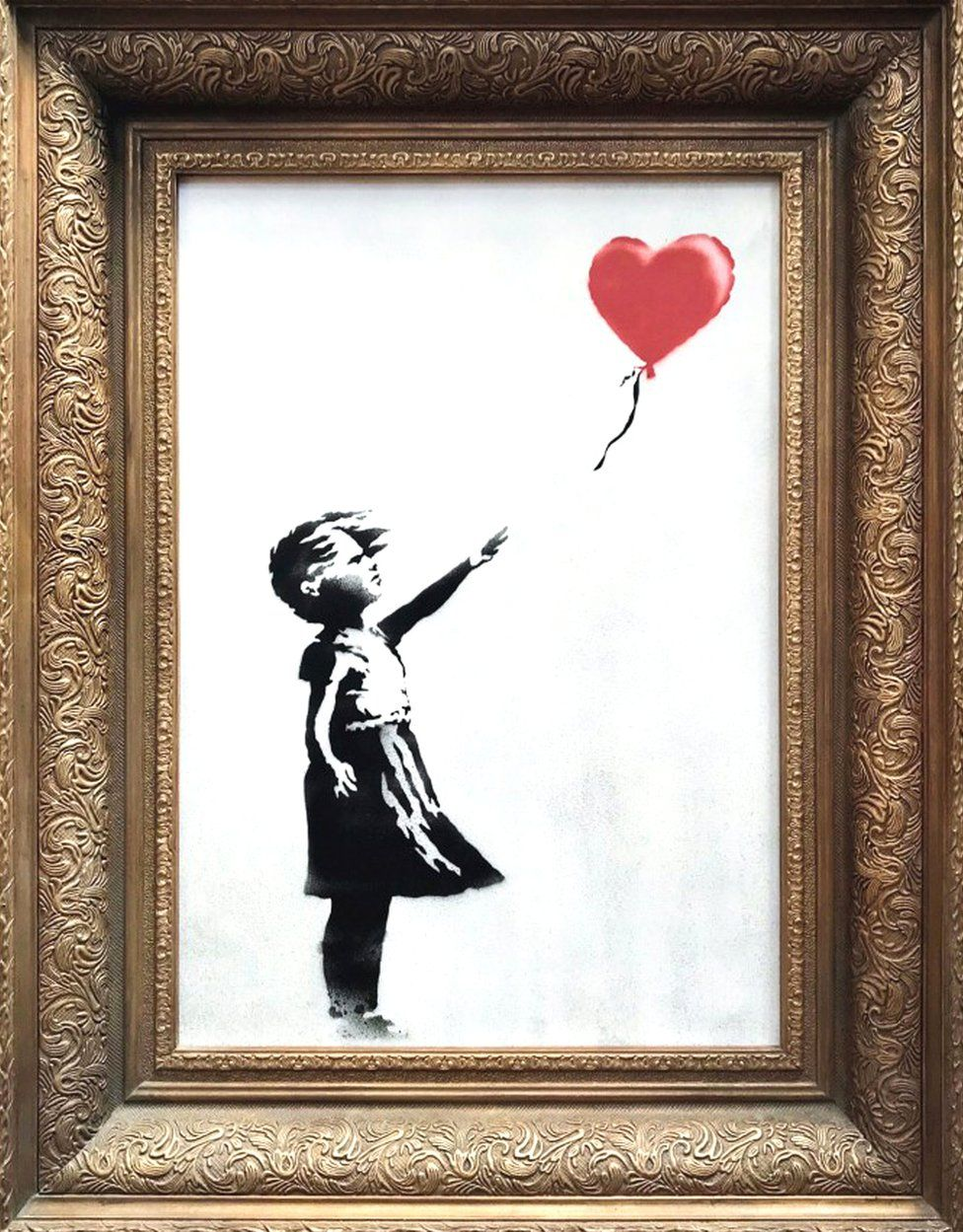 Year 5: Animals including humans (Sketching) Knowledge Mat
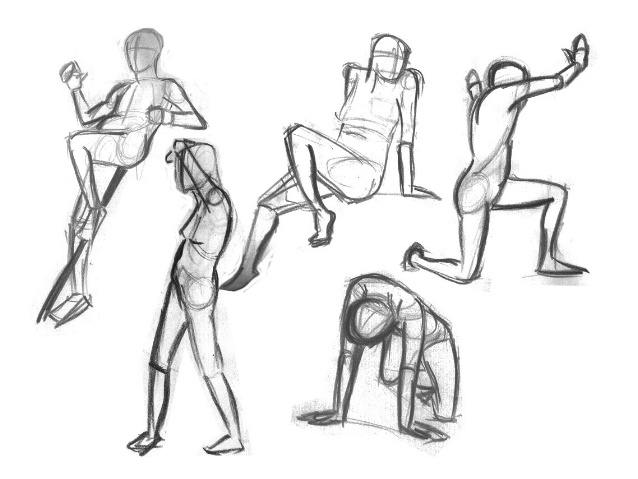 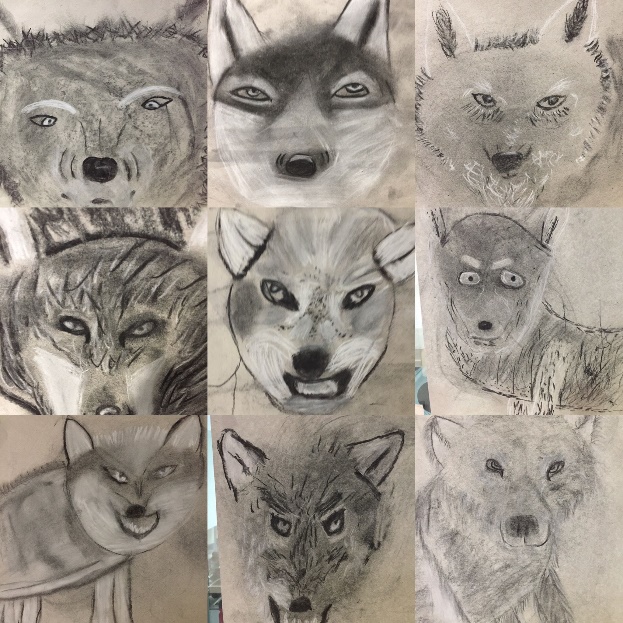 Year 6: Salvador Dali (surrealism collage) Knowledge Mat
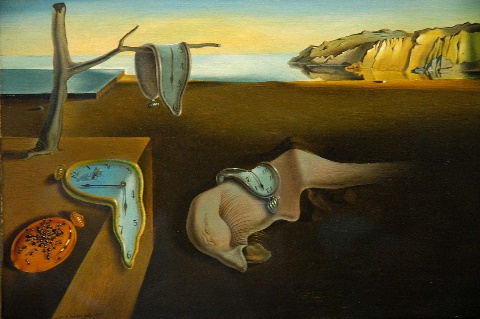 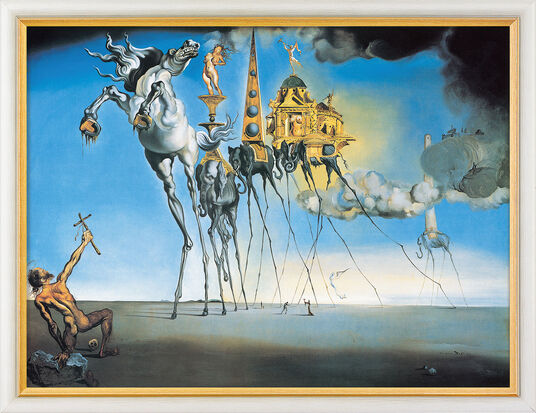 Year 6: WW2 (oil paintings) Knowledge Mat
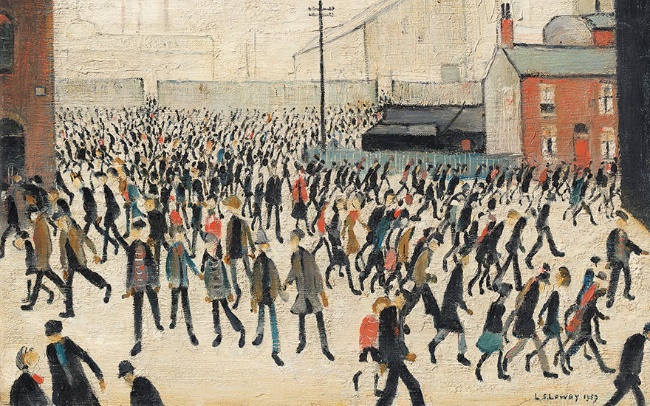 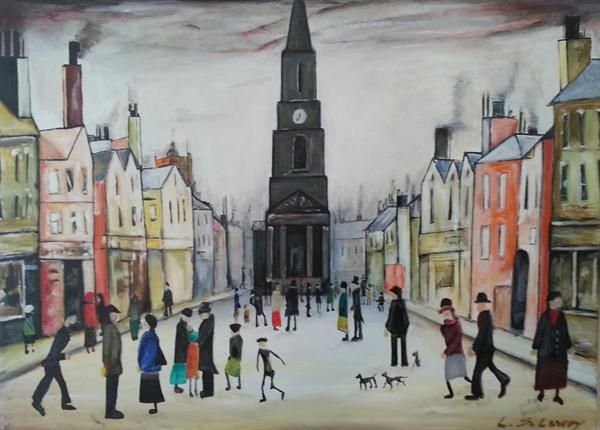 Year 6: Circulatory System (sculpture) Knowledge Mat
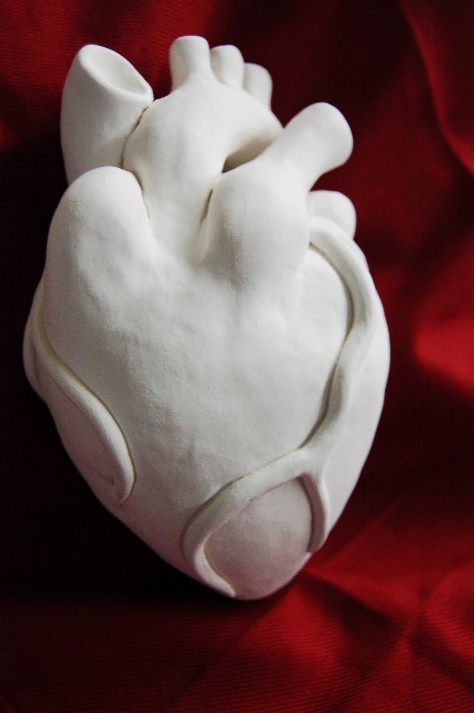 Year 6: Mayans (working with Papier Mache) Knowledge Mat
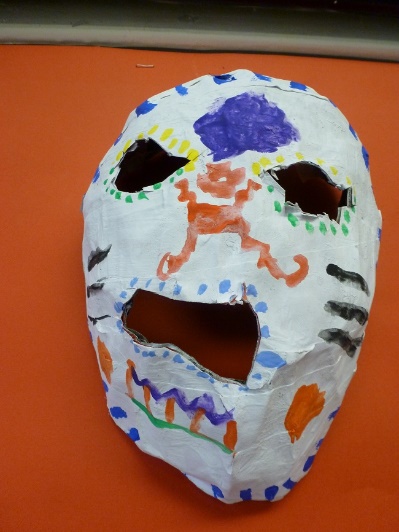 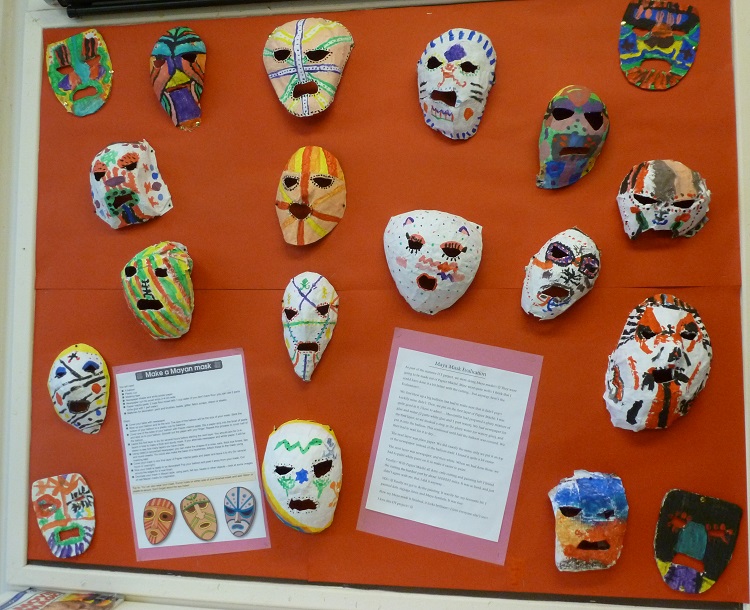